English Camp
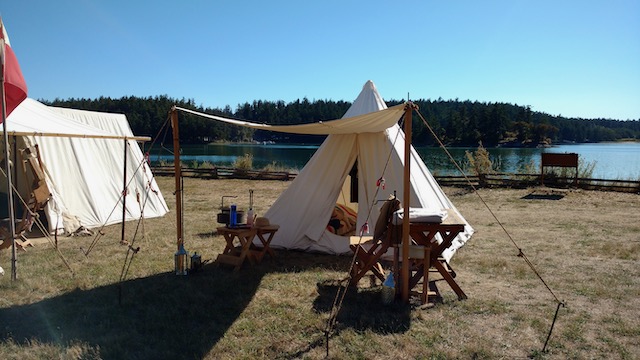 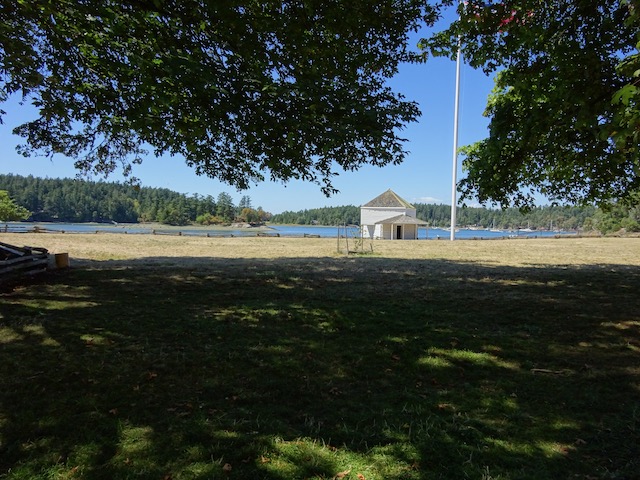 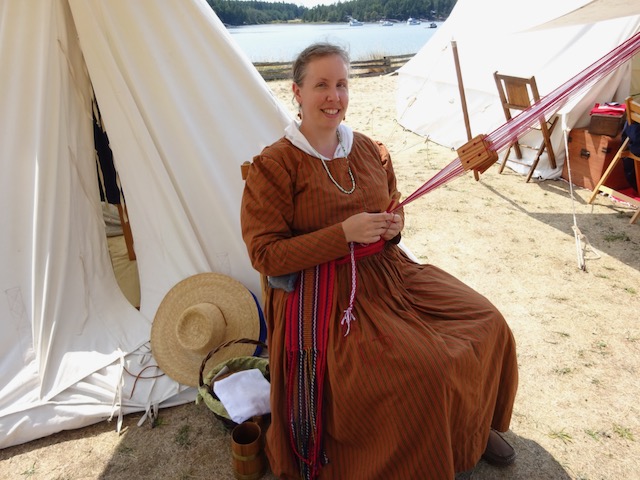 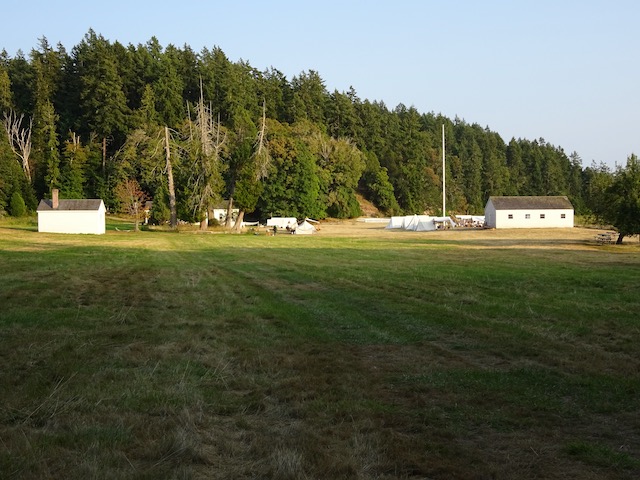 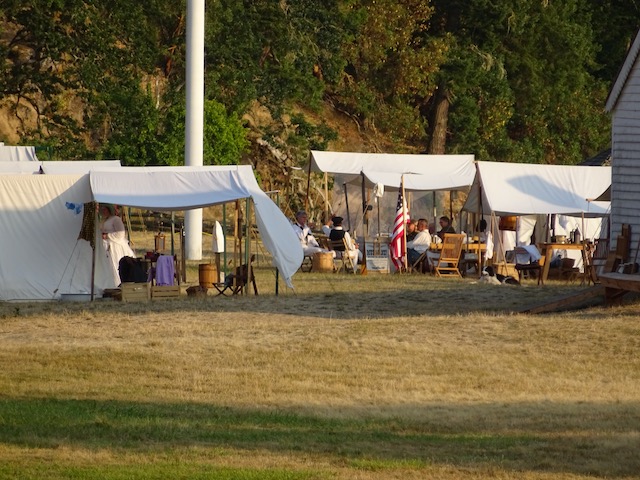 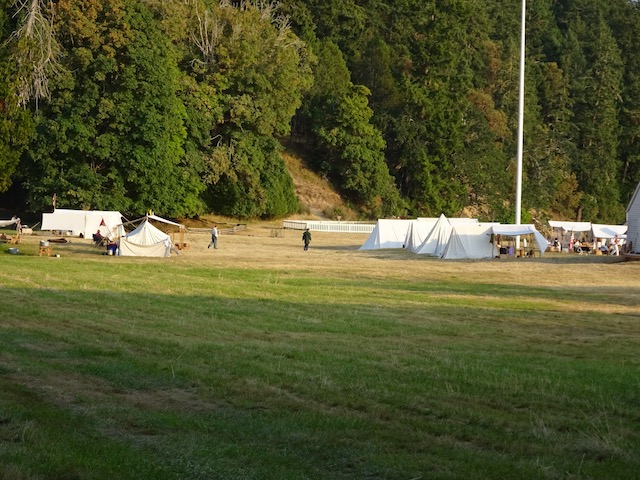 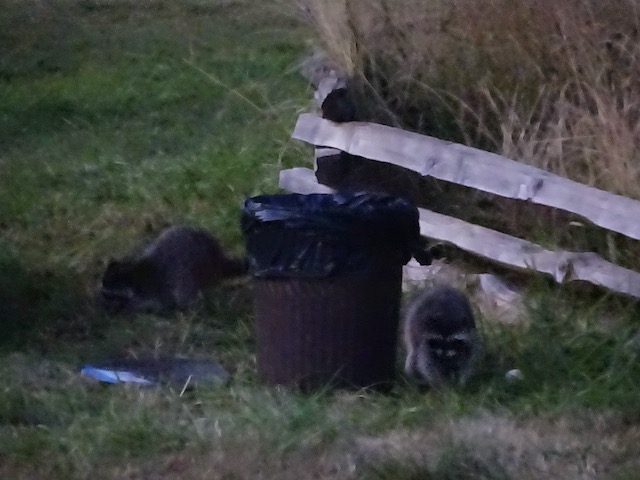